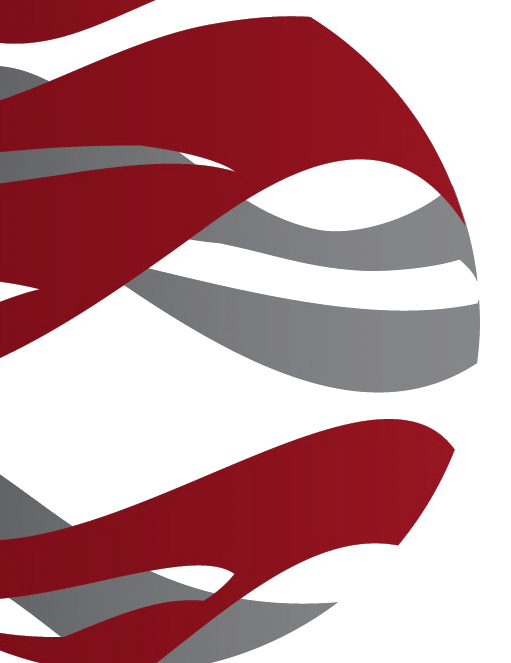 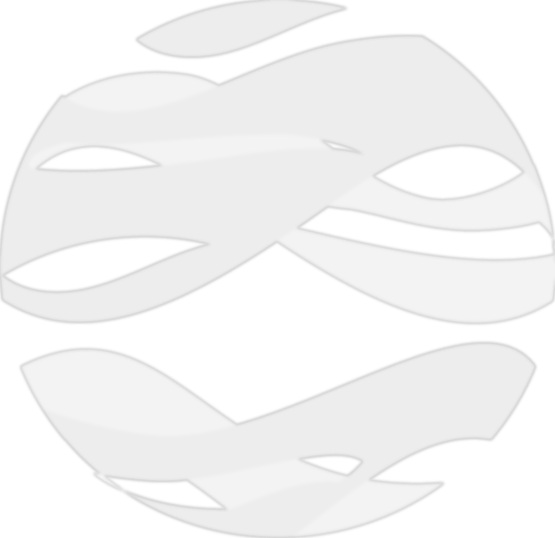 BREXIT Confidence – Monthly Tracker 
April 2018
Methodology
On the first weekend of each month ORB International polls a nationally representative sample of n=2,000 adults aged 18+ throughout England, Scotland, Wales and Northern Ireland.  The core tracking questions are :-Q	Do you approve or disapprove of the way in which the Government is handling the Brexit negotiations?Q	How strongly do you agree or disagree with the following statements?	- I think the Prime Minister will get the right deal for Britain in the Brexit negotiation	- Britain will be economically better off post Brexit	- Britain will have more control over immigration post Brexit	- Having greater control over immigration is more important that having access to free trade with the EU / 	  Having access to free trade is more important than having greater control over immigration*
	* 50% of the sample were shown the first statement : 50% of the sample were shown the second statement

The statistical margin of error at the 95% confidence level is +2.2%
Approval of BREXIT Negotiations
31st JAN
19th  JUN
29th MAR
8th  JUN
8th DEC
KEY DATES
29th  NOV
£50bn Divorce announced
UK-EU interim deal announced
Brexit negotiations officially begin
Mayloses overall majority
Parliament introduces notification of Withdrawal Bill
Article 50 Triggered
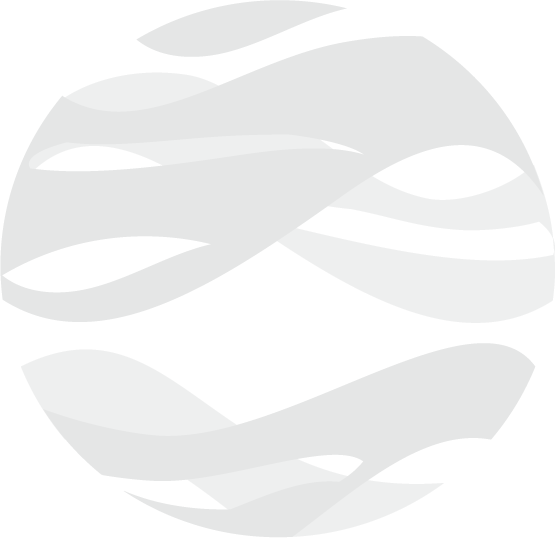 %
DISAPPROVE
% 
APPROVE
Do you approve or disapprove of the way in which the Government is handling the Brexit negotiations? (n=2,000 per month online)
Confident PM will get the right deal
31st JAN
19th  JUN
29th MAR
8th  JUN
8th DEC
KEY DATES
29th  NOV
£50bn Divorce announced
UK-EU interim deal announced
Brexit negotiations officially begin
Mayloses overall majority
Parliament introduces notification of Withdrawal Bill
Article 50 Triggered
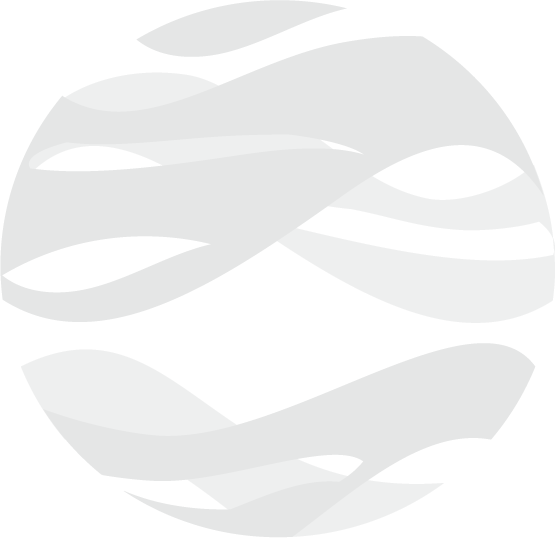 %
DISAGREE
% 
AGREE
% 
DON’T 
KNOW
How strongly do you agree or disagree with the following statement?  I think the Prime Minister will get the right deal for Britain in the Brexit negotiations (n=2,000 per month online)
We will be economically better off
31st JAN
19th  JUN
29th MAR
8th  JUN
8th DEC
KEY DATES
29th  NOV
£50bn Divorce announced
UK-EU interim deal announced
Brexit negotiations officially begin
Mayloses overall majority
Parliament introduces notification of Withdrawal Bill
Article 50 Triggered
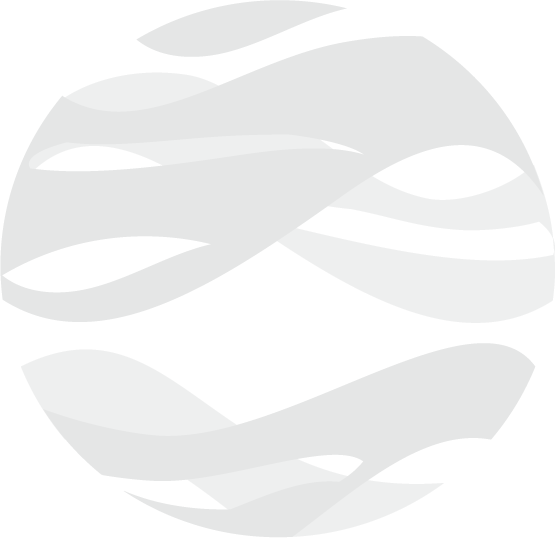 % 
AGREE
%
DISAGREE
% 
DON’T 
KNOW
How strongly do you agree or disagree with the following statement?  Britain will be economically better off post Brexit (n=2,000 per month online)
We will have more control over immigration
31st JAN
19th  JUN
29th MAR
8th  JUN
8th DEC
KEY DATES
29th  NOV
£50bn Divorce announced
UK-EU interim deal announced
Brexit negotiations officially begin
Mayloses overall majority
Parliament introduces notification of Withdrawal Bill
Article 50 Triggered
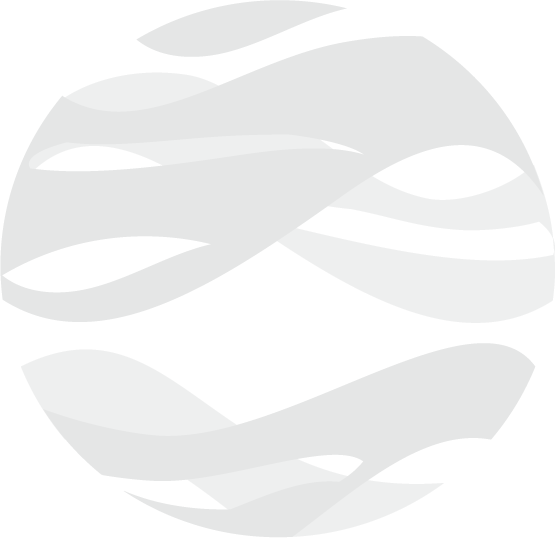 % 
AGREE
%
DISAGREE
% 
DON’T 
KNOW
How strongly do you agree or disagree with the following statement?  Britain will have more control over immigration post Brexit (n=2,000 per month online)
Controlling Immigration more important than Access to Free Trade?
31st JAN
19th  JUN
29th MAR
8th  JUN
8th DEC
KEY DATES
29th  NOV
£50bn Divorce announced
UK-EU interim deal announced
Brexit negotiations officially begin
Mayloses overall majority
Parliament introduces notification of Withdrawal Bill
Article 50 Triggered
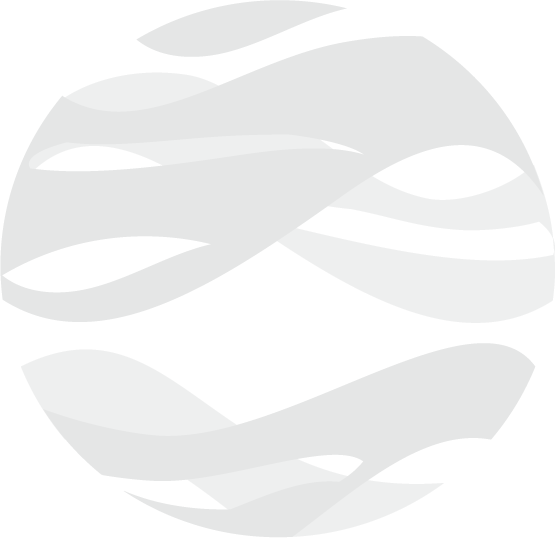 %
DISAGREE
% 
AGREE
% 
DON’T 
KNOW
How strongly do you agree or disagree with the following statement?  Having greater control over immigration is more important than having access to free trade with the EU/Having access to free trade with the EU is more important than having greater control over immigration. (ROTATED STATEMENT n=2,000 per month online)